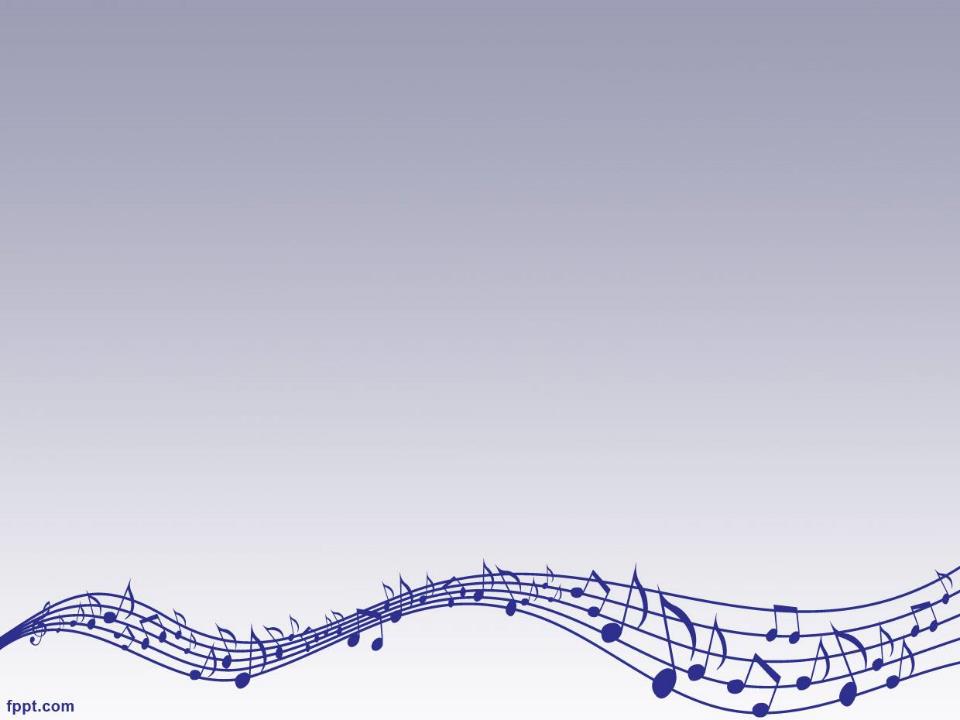 Будни музыкального руководителя
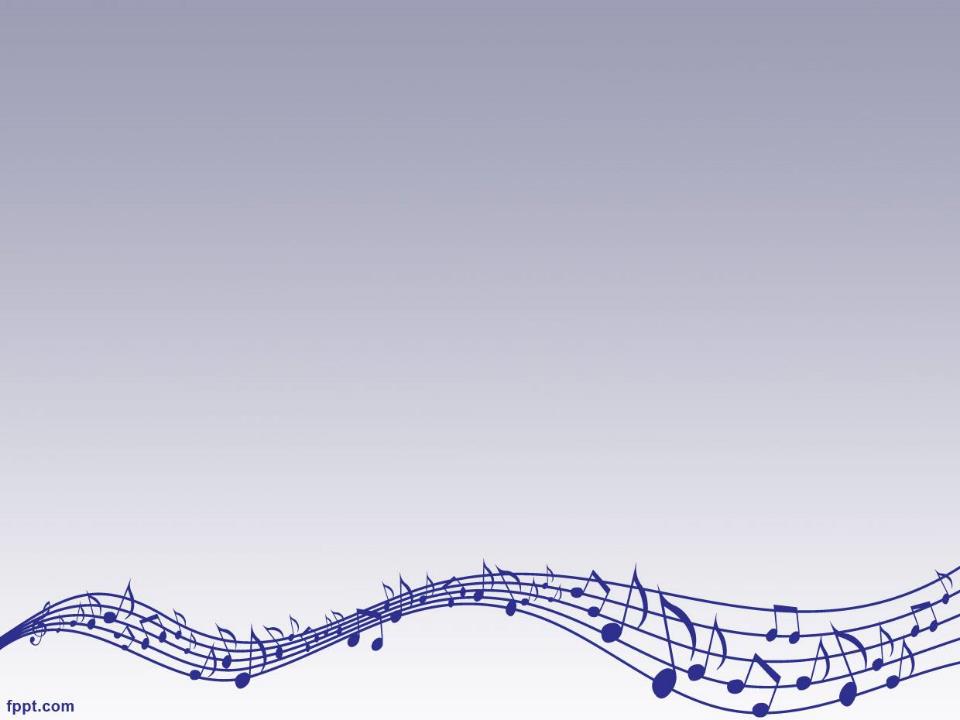 Долгосрочный проект «Россия - края дорогие»
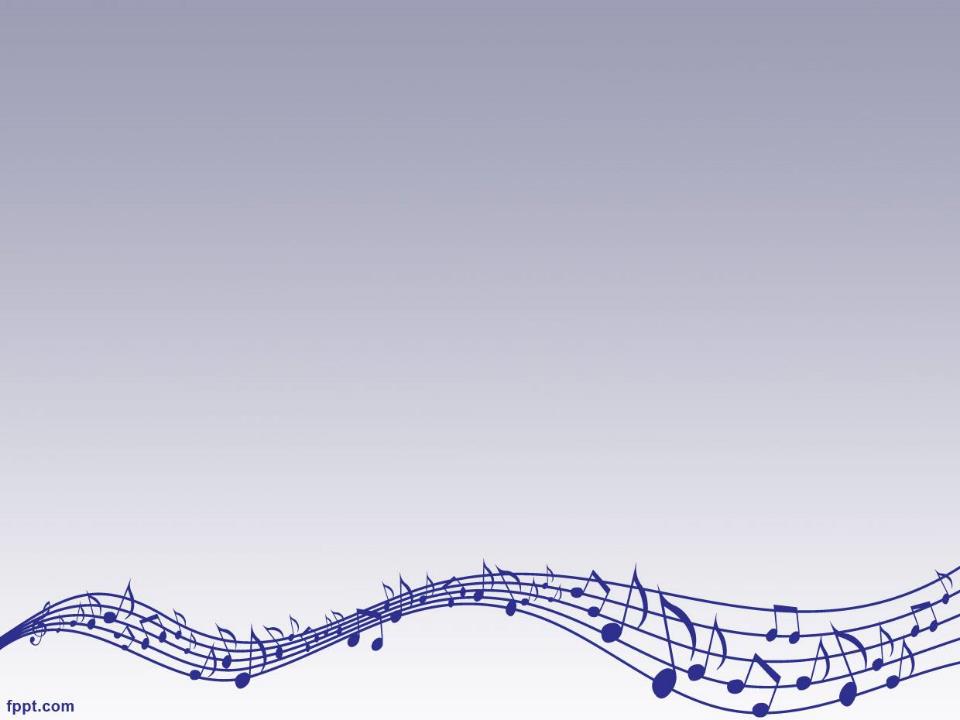 Работа по теме «Весёлые движения»
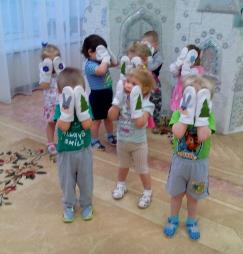 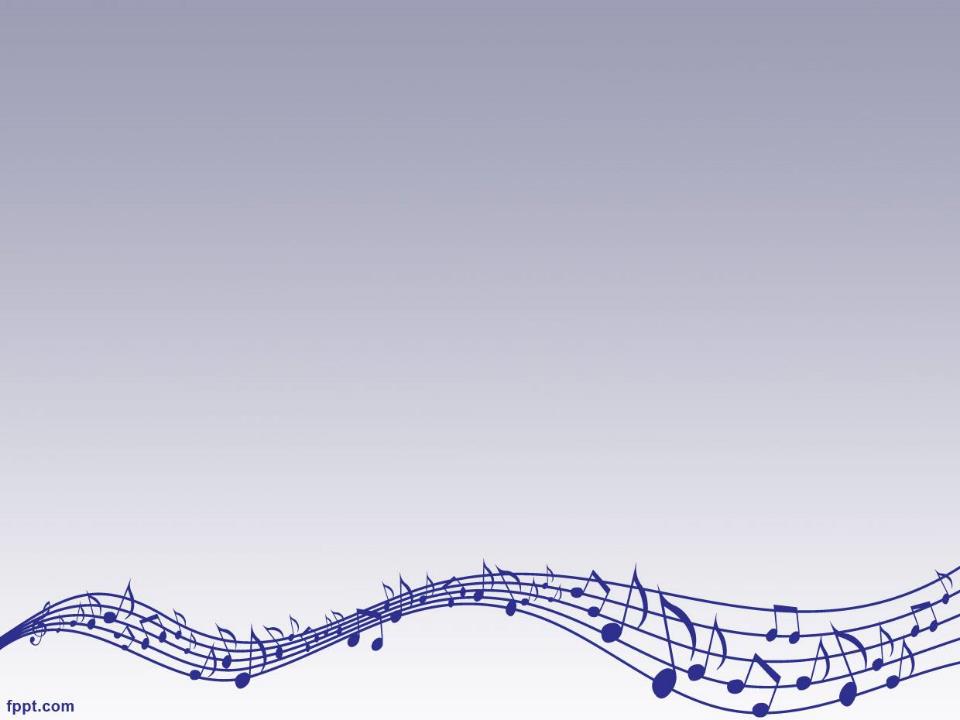 Работа по проекту «С музыкой и кисточкой в ладошке»
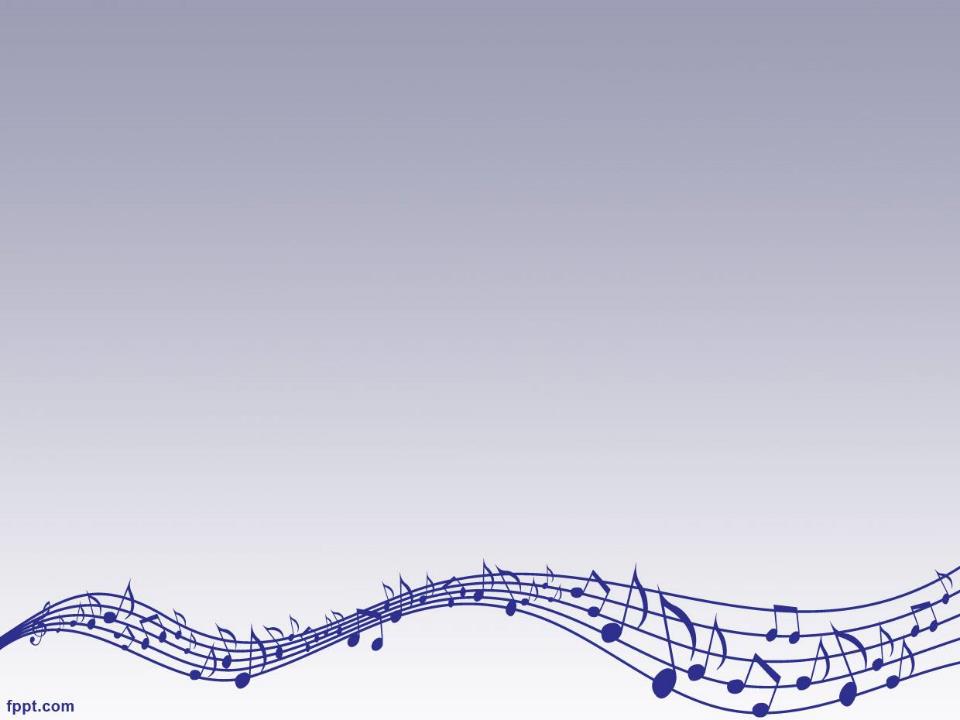 Мои награды
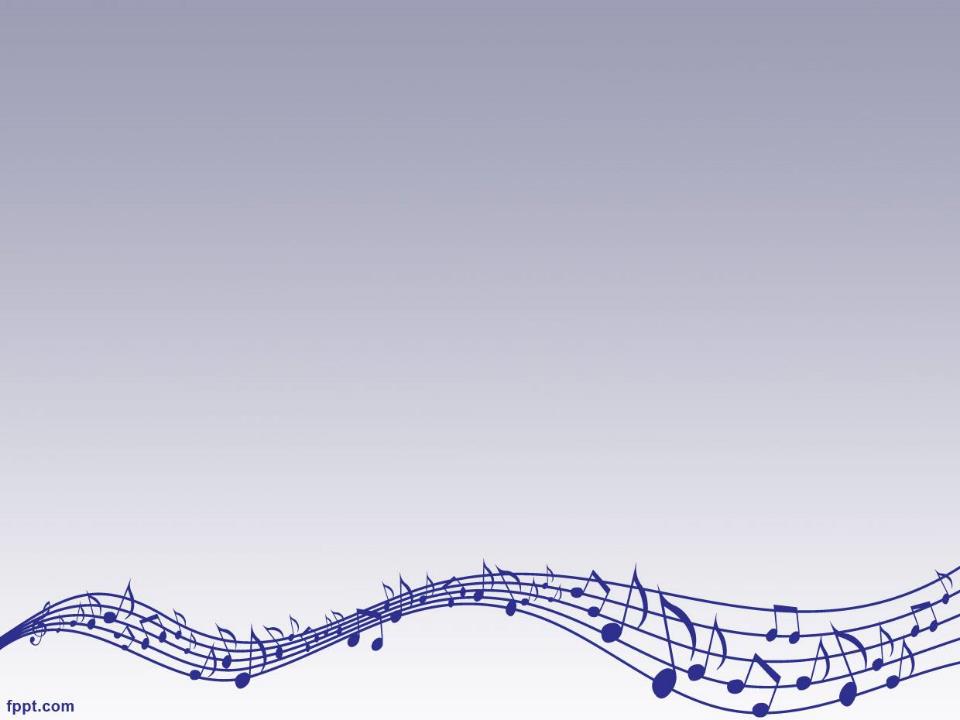 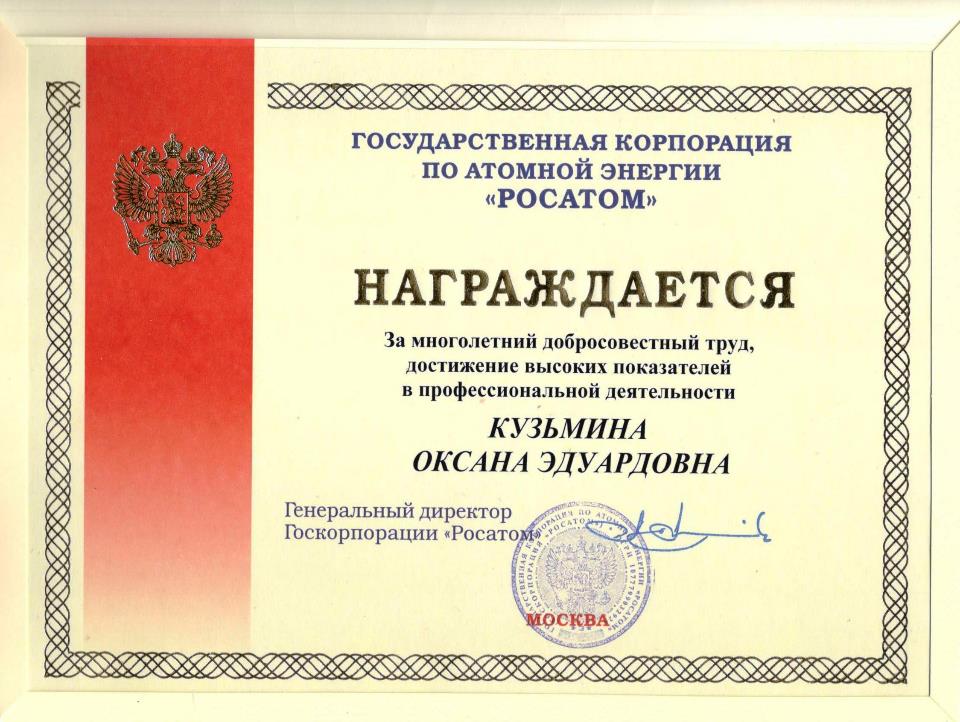